První týdenCzech for Foreign MU Staff: Beginners 1
First week
1
23.09.2024 Kateřina Frecerová
Dobrý den. X Ahoj. (Hello)

Já jsem Kateřina. A vy (and you?) 

Já jsem…(I am…)

Těší mě. (Nice to meet you)

Mě taky. (You too)
2
23.09.2024 Kateřina Frecerová
How to get credits?
3
23.09.2024 Kateřina Frecerová
Organization
Organizace kurzu
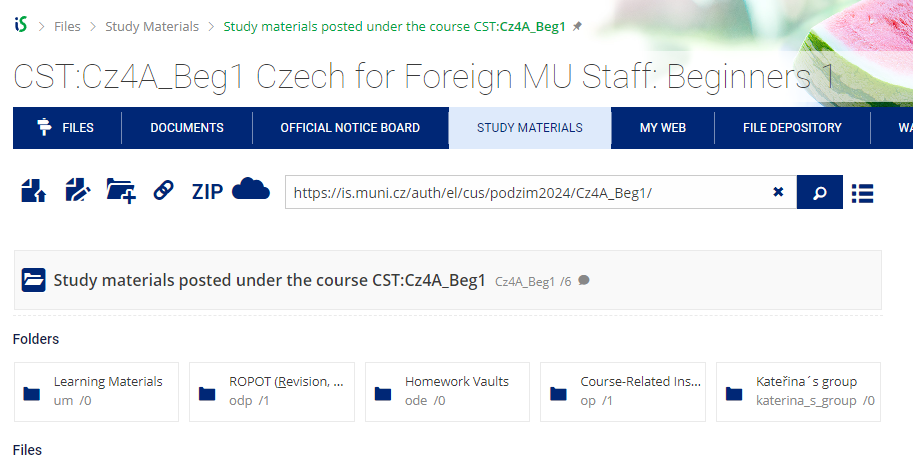 Čeština Express 1: Lída Holá
If you miss the class, you can catch up with us. I will upload the materials to IS in your study materials.
4
23.09.2024 Kateřina Frecerová
Ice breaker
Unique and shared
5
23.09.2024 Kateřina Frecerová
Hello, I am Czech language!
6
23.09.2024 Kateřina Frecerová
Základní fráze
Appendix str. 2
+ basic grammatical terms 6-7

Jak se máš? Jak se máte?
Informal/formal
How are you?
7
23.09.2024 Kateřina Frecerová
Basic pronunciation rules (Appendix str. 8)
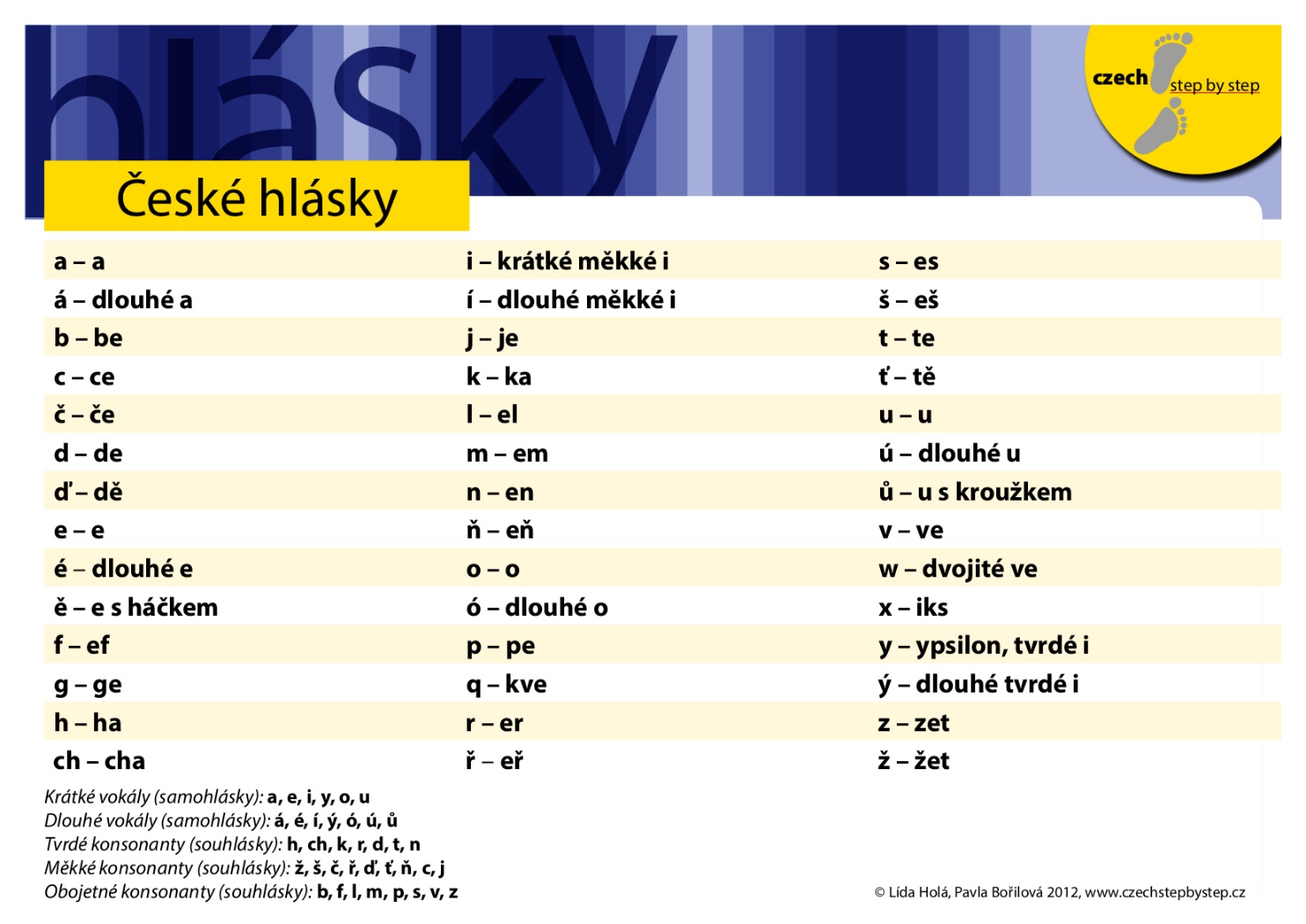 Základní výslovnostní pravidla
ProCzeFor (kvantita)
ProCzeFor (ď x ť)
ProCzeFor (d x t)
ProCzeFor (ztráta znělosti)
https://student.proczefor.cz/Login.aspx
8
23.09.2024 Kateřina Frecerová
What do you know about Czech republic?
Co víte o České republice?
CO / KDO JE TO? What / Who is it?
To je… It is…
Brno, česká vlajka, prezident Petr Pavel, pivo, hokejista Jaromír Jágr






(6/1,2,3) + 4, 5
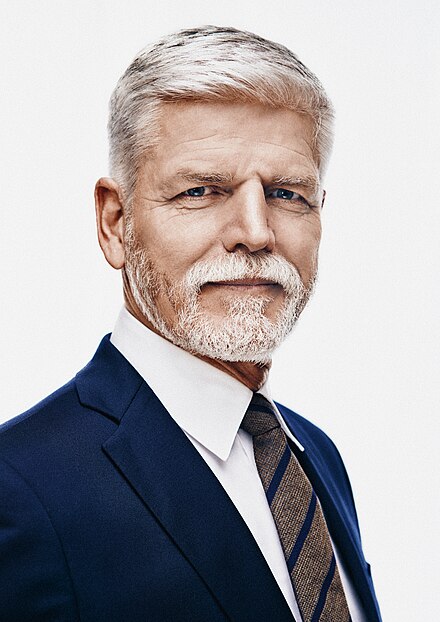 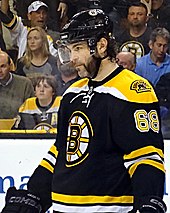 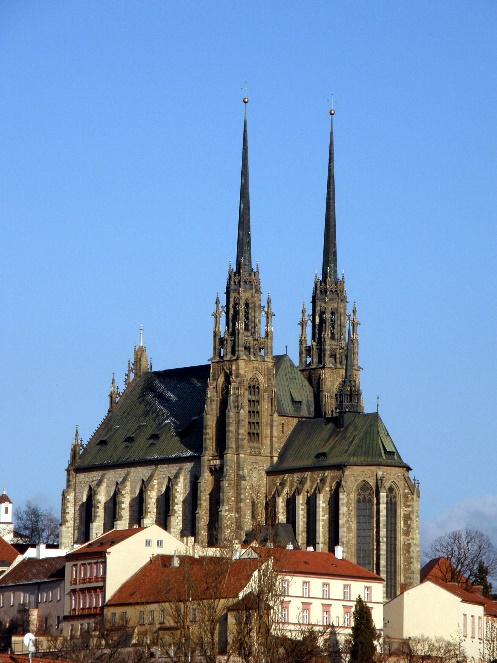 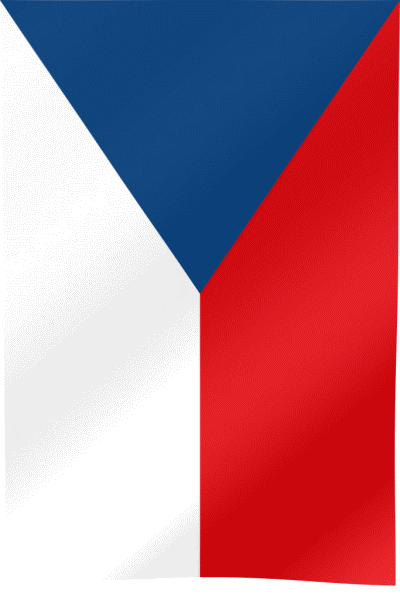 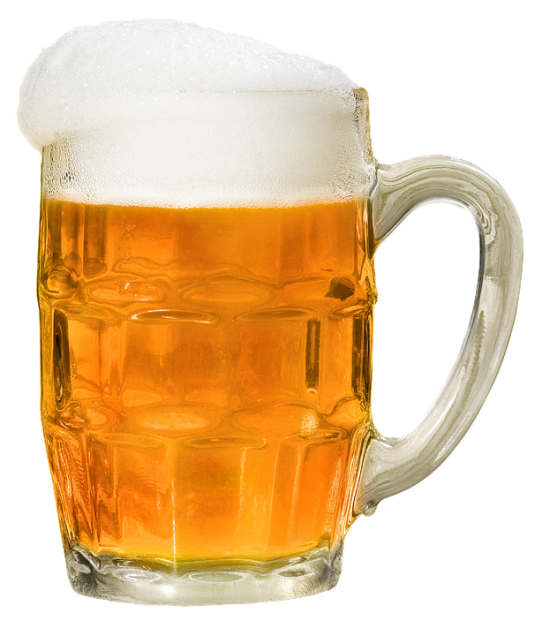 9
23.09.2024 Kateřina Frecerová
České pozdravy  uč. 6/9
Greetings
FORMAL (people we don´t know)
Dobré ráno – Good morning
Dobré odpoledne – Good afternoon
Dobrý večer – Good evening
Dobrou noc – Good night
Na shledanou – Good bye // Nashle (colloquial)

INFORMAL (people we know)
Ahoj, čau (čauvec, čauko) – Hello
Ahoj, čau - Bye
10
23.09.2024 Kateřina Frecerová
VY x TY
Formal x informal expressions
VY (you) = formal X TY (you) = informal
Dobrý den = formal X Ahoj! Čau! = informal (Hello)                                    Co děláš? (informal) X Co děláte? (formal)
Odkud jste? Where are you from = formal                                                     What do you do?
Odkud jsi? Where are you from = informal
(Já) jsem z … I am from  
                                        nominativ          genitiv
/ we use genitiv singulár / Německo  Německa
A vy? X A ty? 
Na shledanou! (Good bye) Ahoj! (Bye)                                                  uč. 7/4 dialog 2, 3, 4 poslech, 2 ot.; 7, 8, 9, 10
11
23.09.2024 Kateřina Frecerová
Země
Countries
Indie  z Indie
Amerika  z Ameriky
Německo  z Německa
Sýrie  ze Sýrie
Japonsko  z Japonska
12
23.09.2024 Kateřina Frecerová
Co děláš?
What do you do?
(also what are you doing?)
Já jsem výzkumník / výzkumnice.
Já jsem student / studentka. 
Já jsem odborný asistent / odborná asistentka.
13
23.09.2024 Kateřina Frecerová
Dialog
Ahoj!
Jak se jmenuješ? Já jsem / Já se jmenuji … A ty?
Těší mě. Mě taky. 
Jak se máš? Dobře / špatně.
Odkud jsi? Já jsem z…
Co děláš? Já jsem… 
Ahoj!
14
23.09.2024 Kateřina Frecerová
Osobní zájmena
Personal pronouns







Uč. 64/14, 8/5 (až po následujících slidech)
15
23.09.2024 Kateřina Frecerová